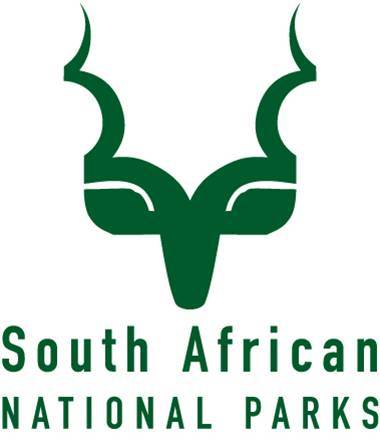 Presentation by SANParks on Strategies to curb wildlife crime (Rhino poaching)
31 January 2017
Presented by Mr Fundisile Mketeni: CEO SANParks
Maj Gen (ret) Johan Jooste
IWT global challenge
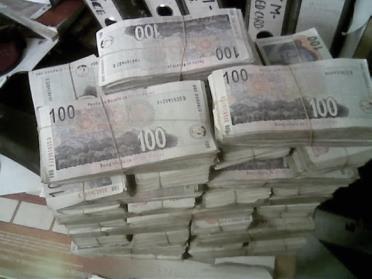 Greed
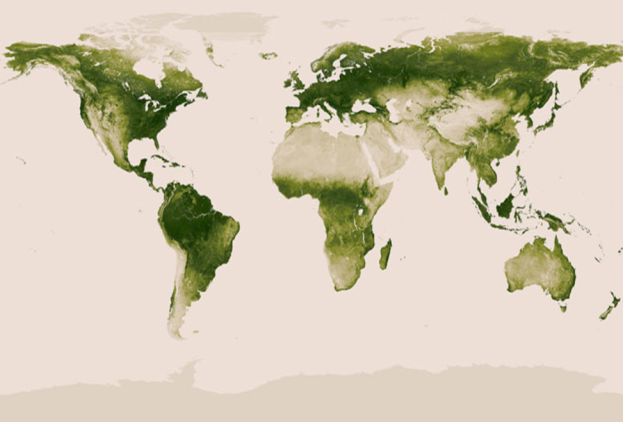 End users market not within  African control
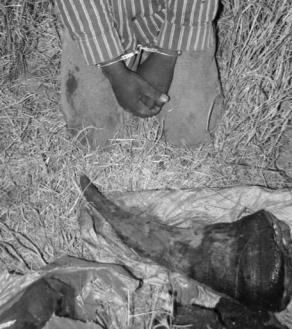 Supply sourced largely from  Africa
Poverty
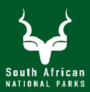 [Speaker Notes: Only through collaborative global action that reinforces national, regional and international interventions will we be able to effectively combat this transnational organised crime. 
Holistic, integrated and multidimensional responses, involving all relevant government departments, including conservation authorities, enforcement and intelligence agencies, customs, the prosecuting authorities and other national, regional and international organisations and stakeholders should be implemented by all countries.]
The reality: Kruger  National Park
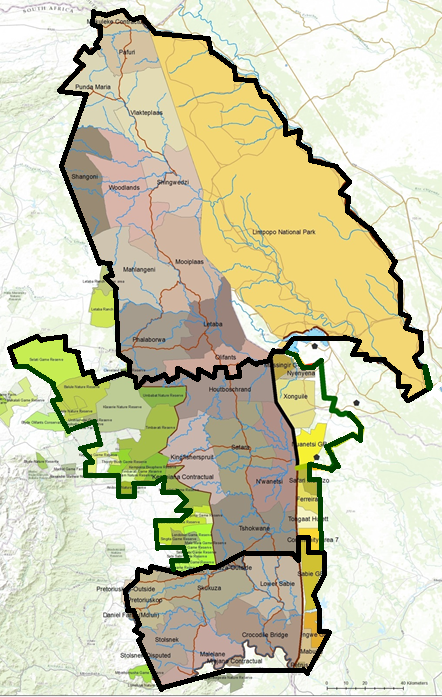 2,000,000ha
380km x 60km                   1.9 million tourists PA
20,000 Elephant
8,000 Rhino
MANY Allies
186 km
221 km
Wales	21,000km²

Israel	20,000km²

KRUGER PARK	19,000km²
1000 km
282 km
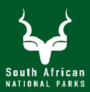 167 km
Whole-of-Society approach
Operating concept
Foresight
Scenarios
& Risks
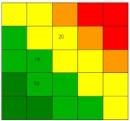 With what
capabilities?
Who?
Security Chain
What tasks?
DEA
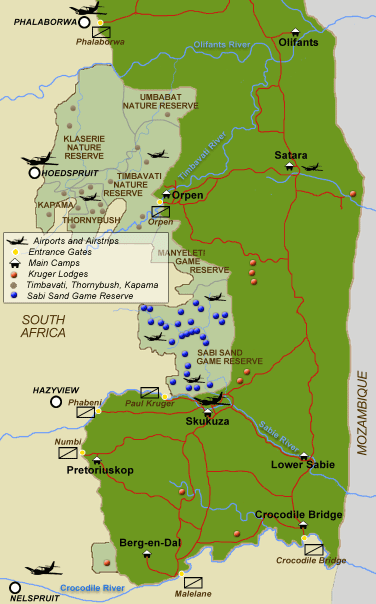 Analysis
Private
Security
Prevention
NGOs
Business
Response
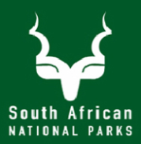 Public
Measures of 
Effectiveness
Evaluation
Communities
An integrated approach for South Africa
Compulsory interventions
Pro-active anti-poaching
Actionable intelligence
Responsive legislative framework
Interventions to increase  rhino numbers 
Strategic removals
Sanctuaries, conservancies, strongholds
Conservation husbandry
International collaboration
Long-term  sustainability interventions
Creating sustainable demand
Supply options
Alternative economic choices for communities
Game-changing interventions
Disruption of organized crime
Technology
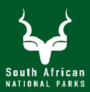 The elusive victory
Are we winning?  Not YET
Why ?  Doctoring only the symptoms of wild life crime
When will we win?  When a whole-of-government (WOG) approach is implemented 

Good success rate
5
Poaching down to an “acceptable number”
WHAT WE NEED
INTERNATIONAL CONSUMER
4
NATIONAL EXPORTER
3
NATIONAL COURIER
2
LOCAL COURIER OR TRANSITO
1
THE POACHER IN THE PARK
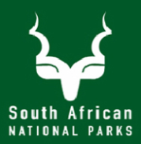 WHAT WE  CAN  DO INSIDE THE PARK
Removing the cause
A small number of brokers or coordinators manage the chain
Source end of the supply chain where rhinos are poached and their horns removed
Distribution and retail end of supply chain, where rhino-horn goods are sold
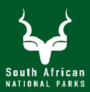 Due to the structure of the illicit wildlife supply chain,
the best target for intervention is the central stakeholder group
Inclusive Approach
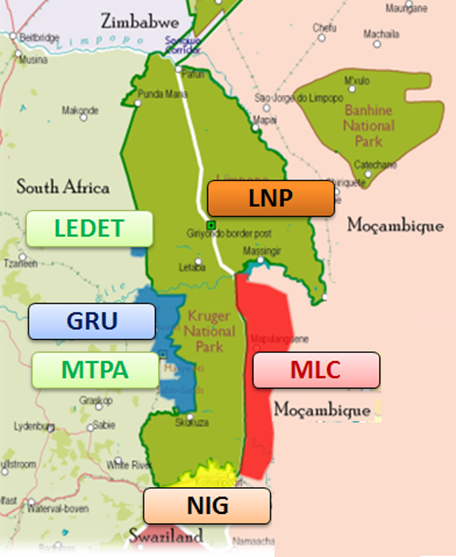 Surrounded by Strategic Partners
Urban & Rural Communities
Private & Provincial Reserves
Hotels, Lodges & Resorts
Informal Settlements
Farms & Businesses
at
KNP can only be cleared 
from the outside
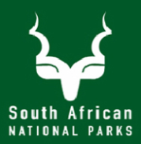 Alliances
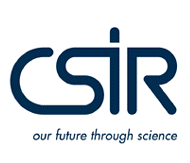 By choice:
CSIR
SA  Wildlife College
Peace Parks Foundation
SHR
Donors
Through design:
NATJOINT structures
Mozambique institutions
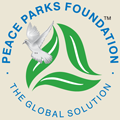 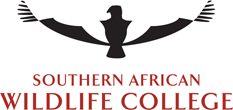 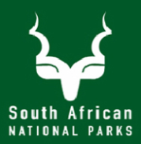 Kruger National Park Mission Area
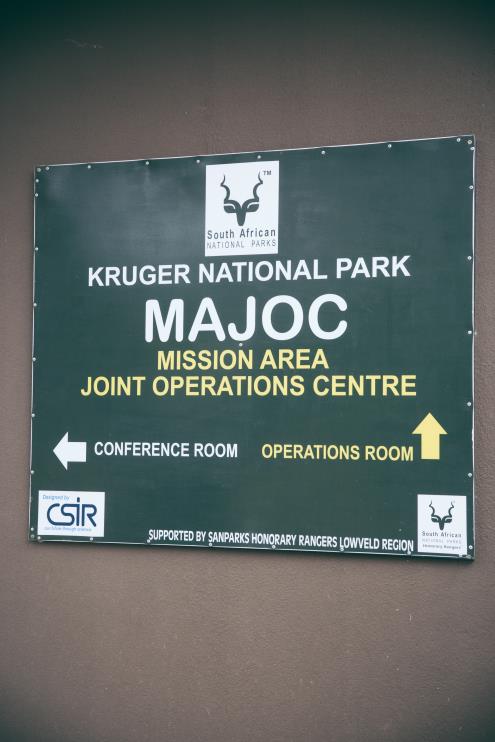 JOINT OPERATIONS CENTRE
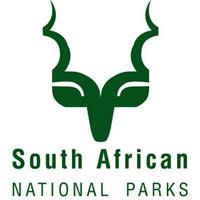 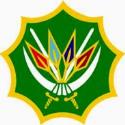 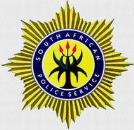 BFS
STF
NIU
SANDF
SAPS
Canine
Infantry
SAAF ASCO
Detectives
Military Police
Air Wing
HQ support teams
Field Rangers
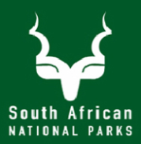 Special Rangers
Protection Services
Surveillance, Early Warning, Detection and Tracking (SEDT) Technology
Area Surveillance
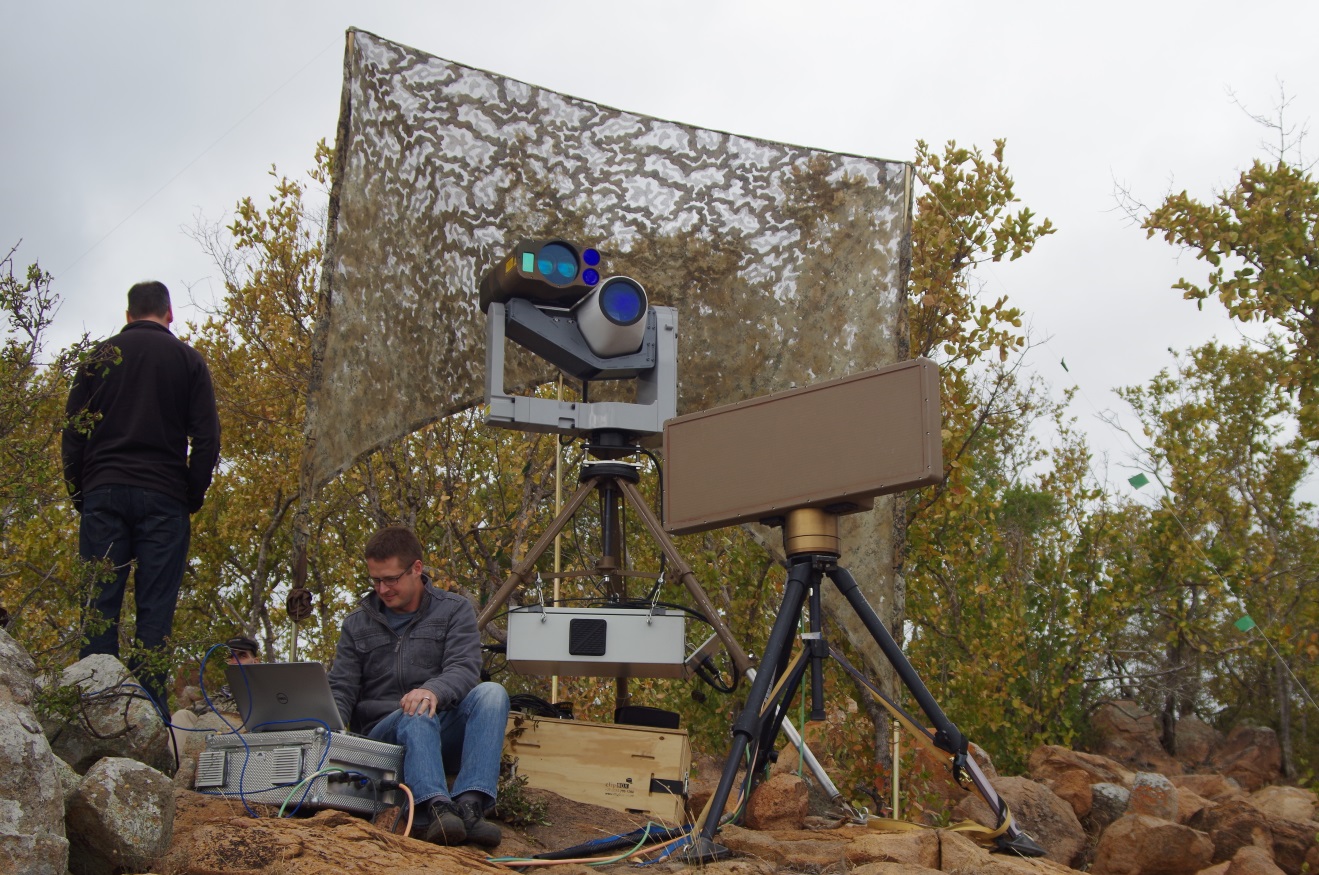 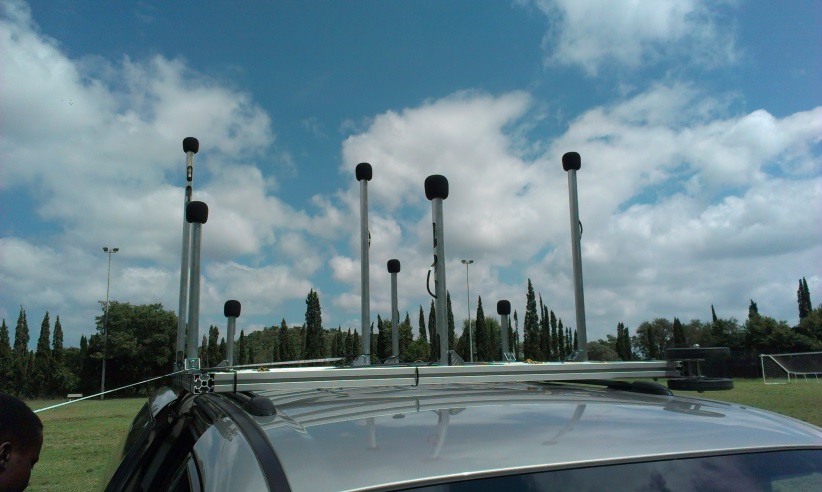 Acoustic Surveillance Technology
Radar & Electro-optic Technology
Magnetic Surveillance Technology
Seismic Surveillance Technology
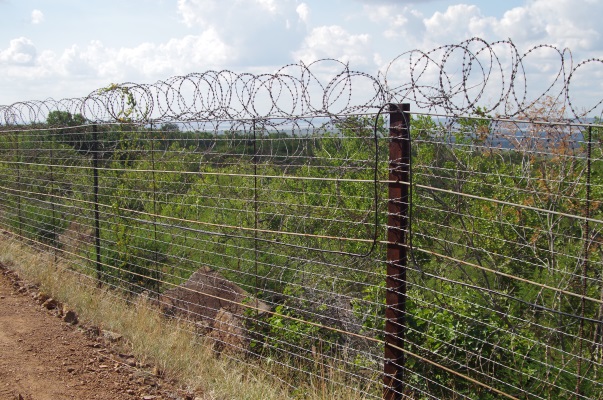 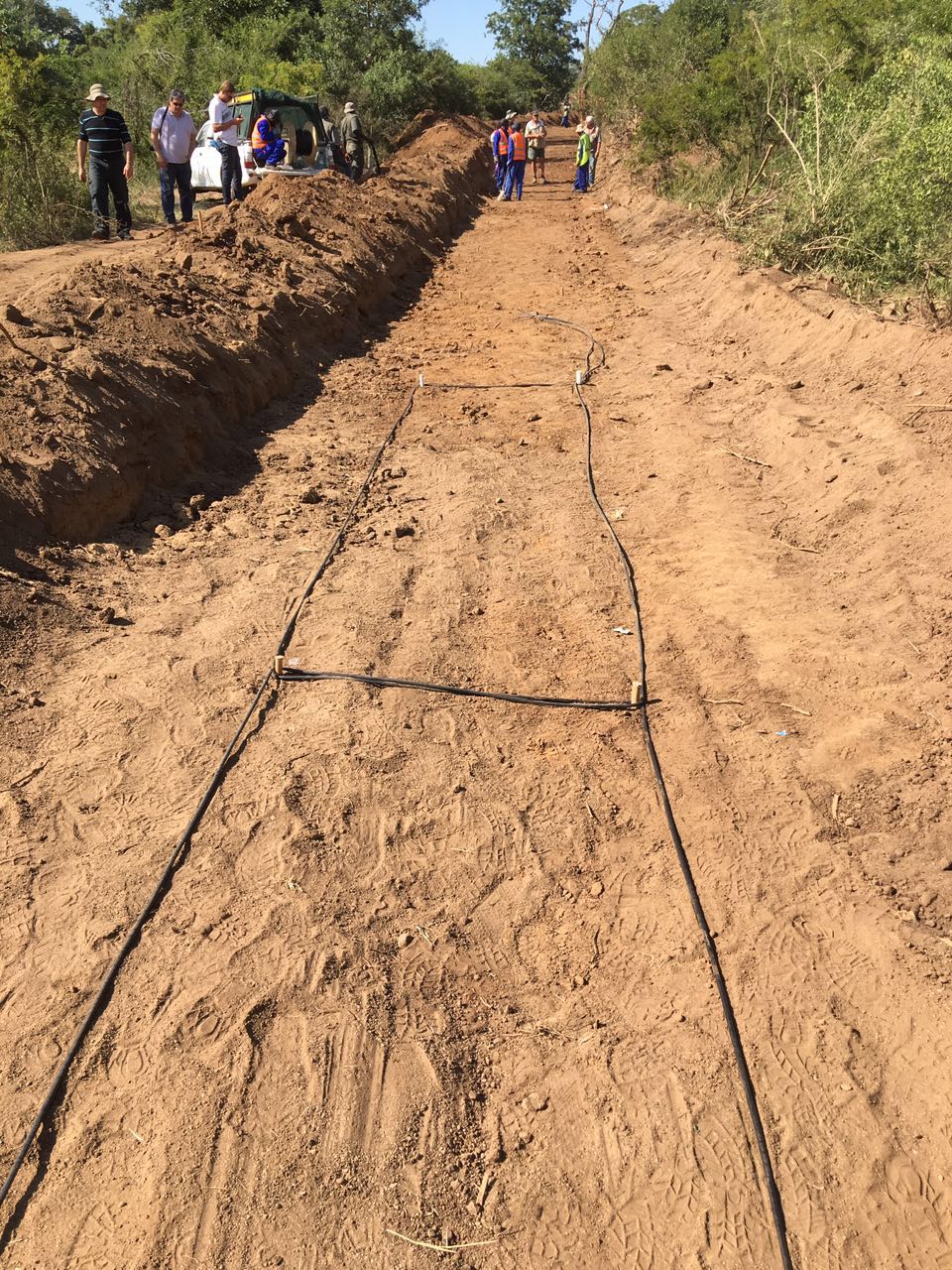 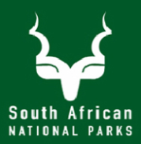 Perimeter Surveillance
… enabling Superior Situational Awareness
System Integration Technology
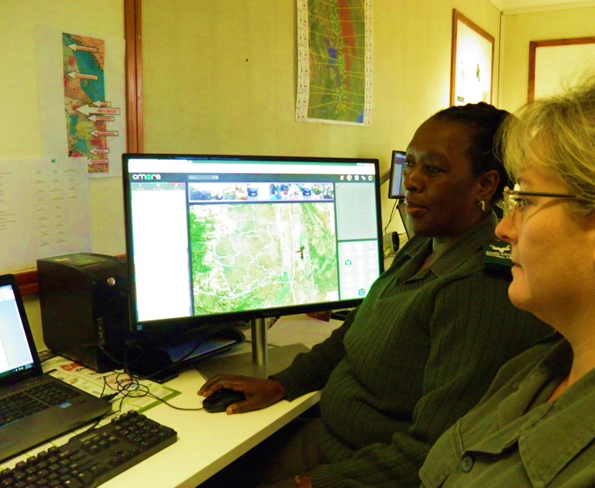 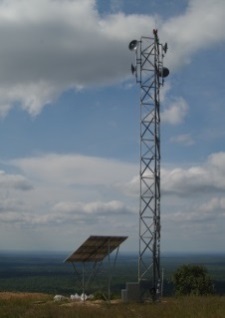 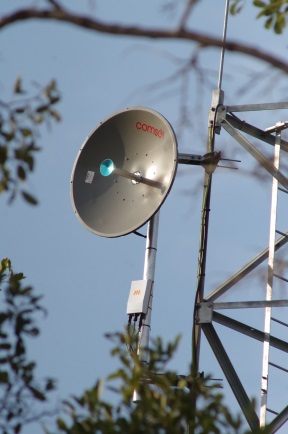 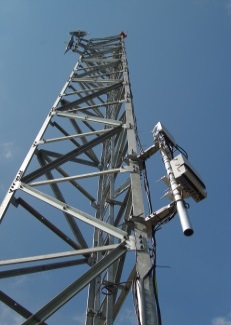 Collaboration Platform
High Speed Data Network
Voice Communication
Communication Integration
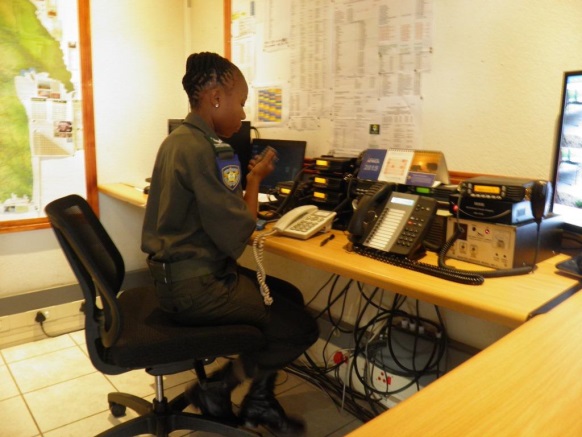 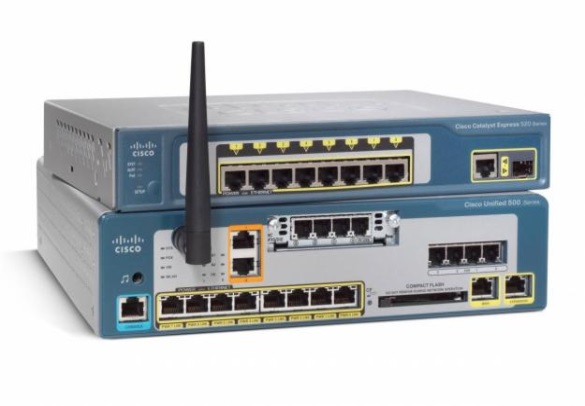 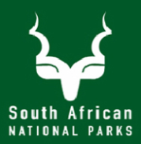 … enabling Superior Situational Awareness
Wildlife crime combatting coordinating Centre
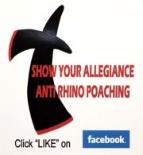 Wildlife crime approach
Extended investigative capacity
Alliances (internal and external)
Mozambique as key partner
Technology and research (“think tank”)
Strategic communication (social media)
Resource mobilization
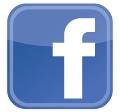 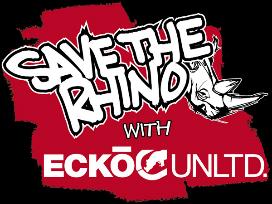 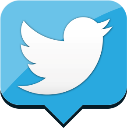 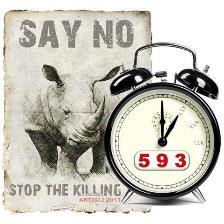 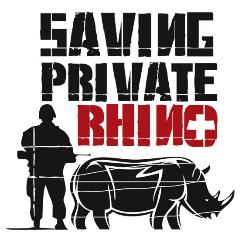 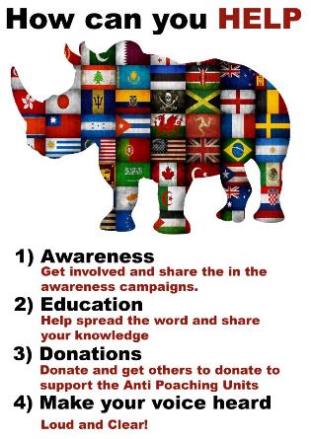 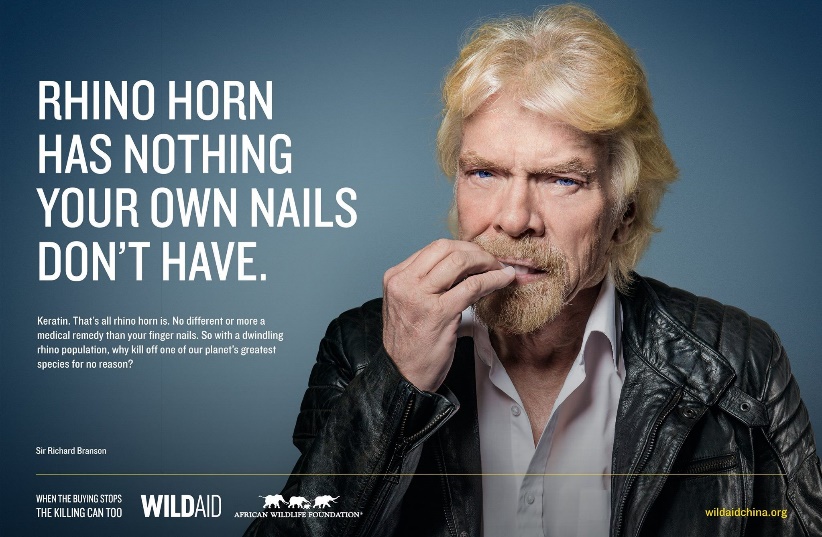 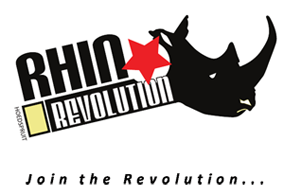 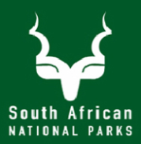 Chief Ranger Nicolus Funda
The zoning approach
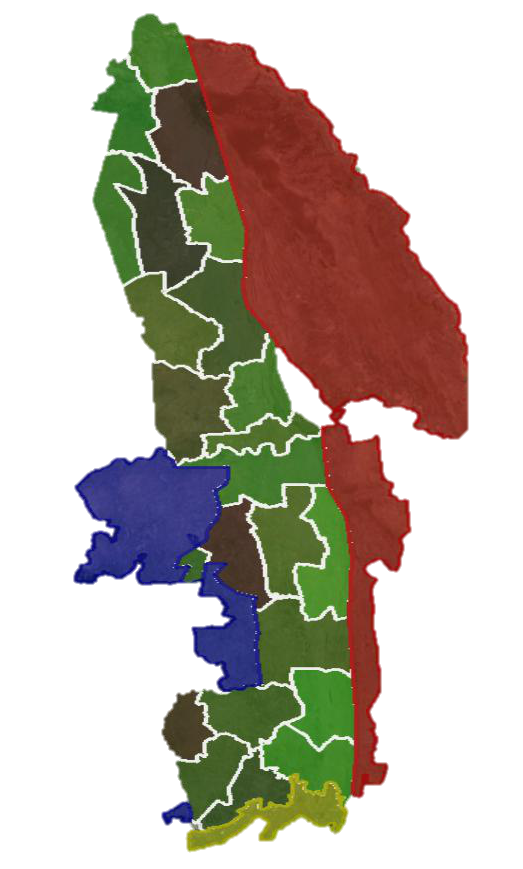 Nxanatseni North & South
CPZ
Composite Protection Zone
Cross-border co-operation and local community involvement
Rhino guardian approaches
Other Parks and Protected Areas
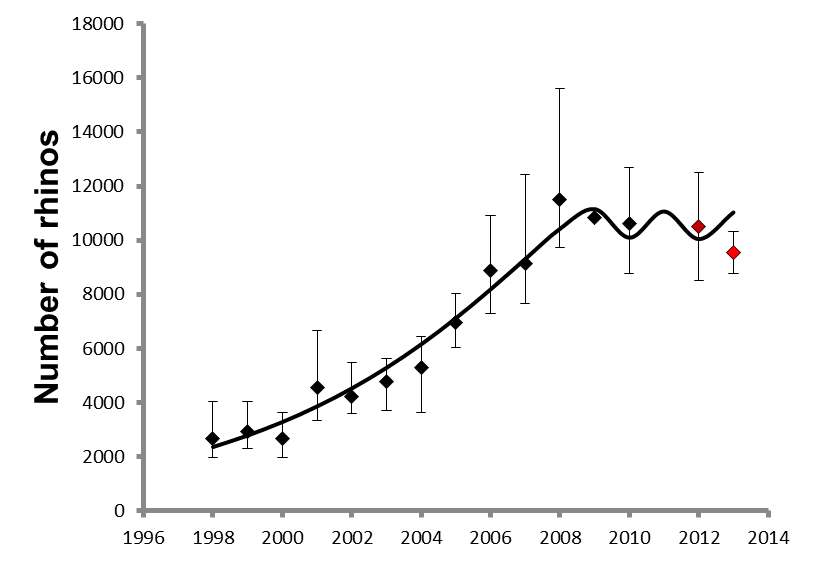 Marula North
JPZ
Joint Protection Zone
Depend on human intelligence and partner communication
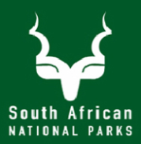 Marula South
IPZ
Intensive Protection Zone
Use of various Integrated technology/intelligence enablers
16
Tactical capabilities
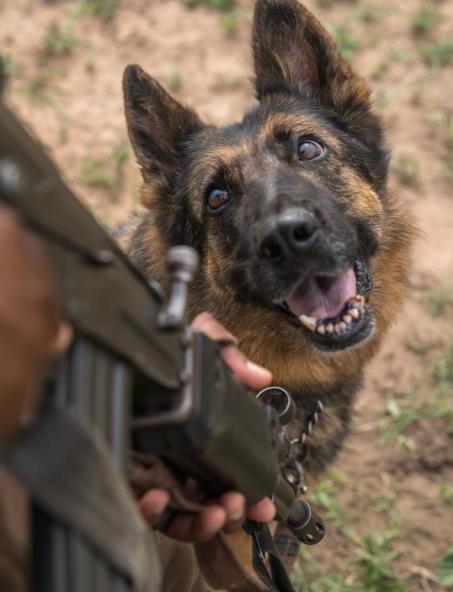 Expand air services
Special rangers
Canine capability
Night enhancement
PERSISTANT AND UNPREDICTABLE
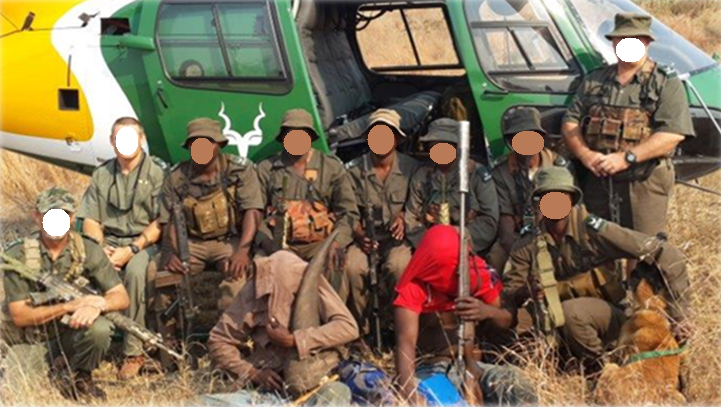 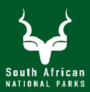 Wildlife crime Stats…cont
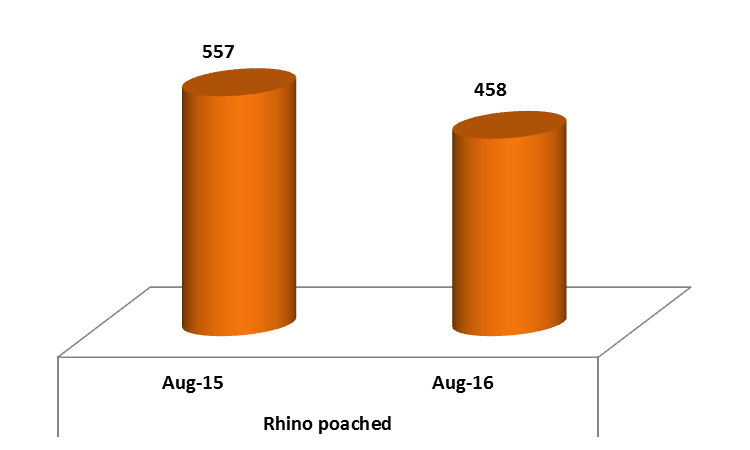 Wildlife crime Stats…cont
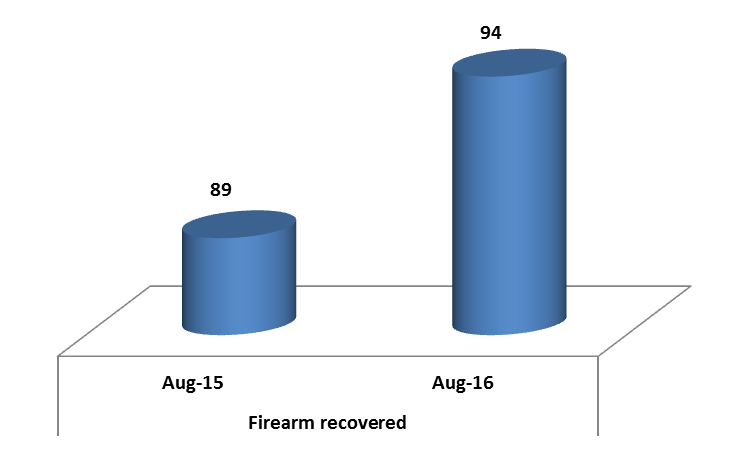 Wildlife crime Stats…cont
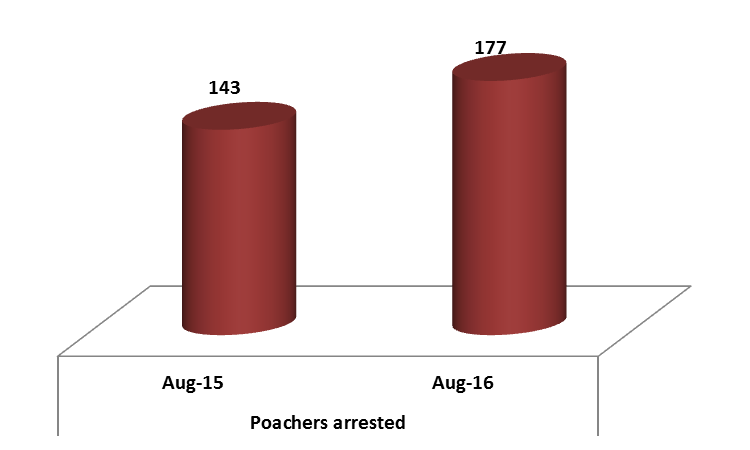 Wildlife crime Stats…cont
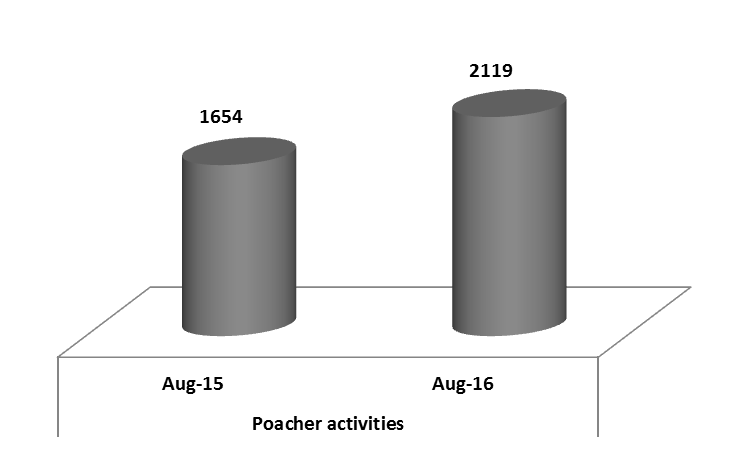 Wildlife crime Stats…cont
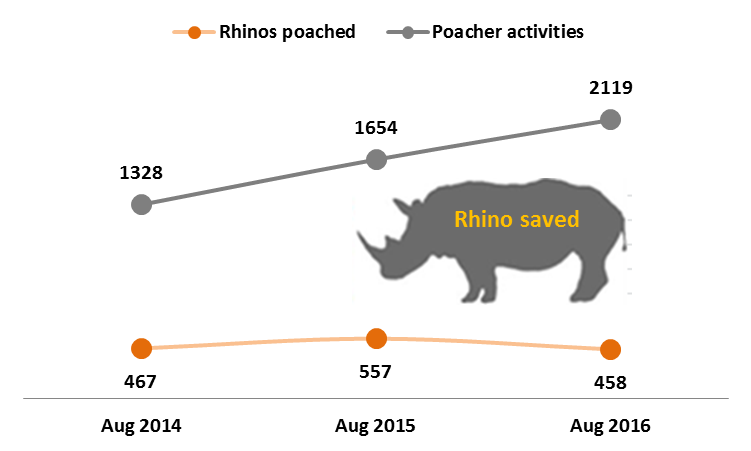 Beyond enforcement
A Global Problem with Severe Regional Implications 
and Catastrophic Local Impact
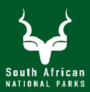